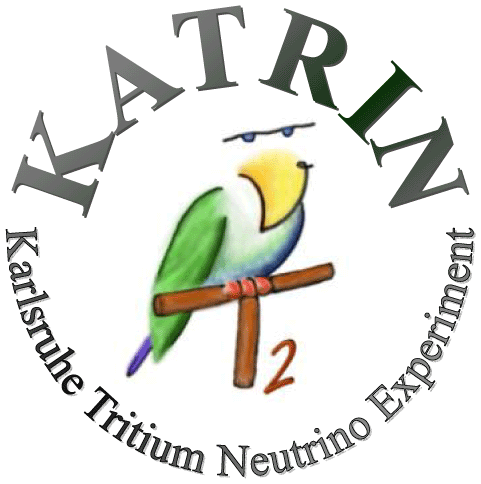 Status of the KATRIN experiment
Nancy Wandkowsky for the KATRIN Collaboration 
September 20, 2013
KATRIN overview
STS status
SDS commissioning
Transmission studies
Background studies
Summary and Outlook
KATRIN overview
KATRIN experimental setup
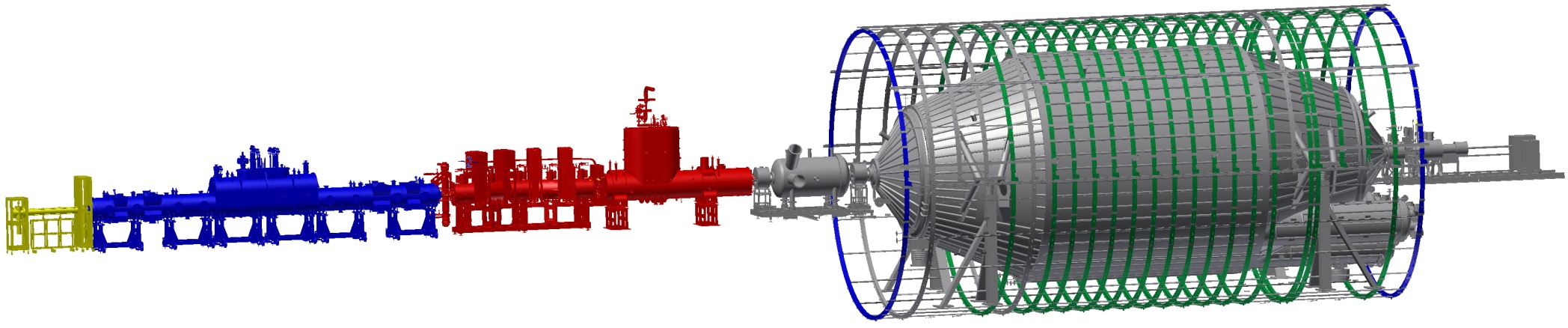 source
transport
spectrometer
detector
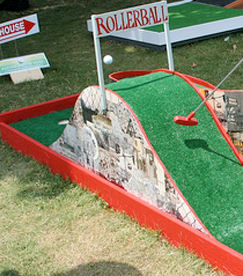 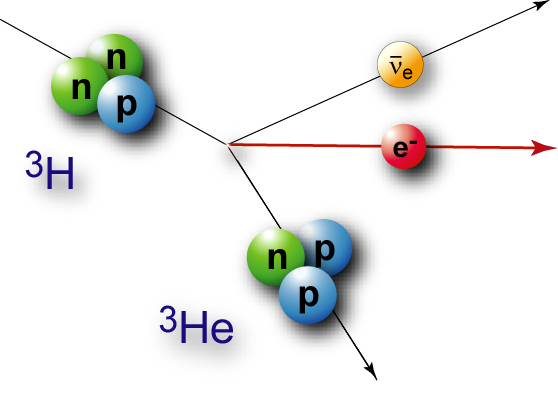 2014: Source and 
Transport Section (STS) commissioning
2013: Spectrometer and Detector Section (SDS) commissioning
2
N. Wandkowsky, Int. School  Nucl. Phys. Erice, 2013
30.35
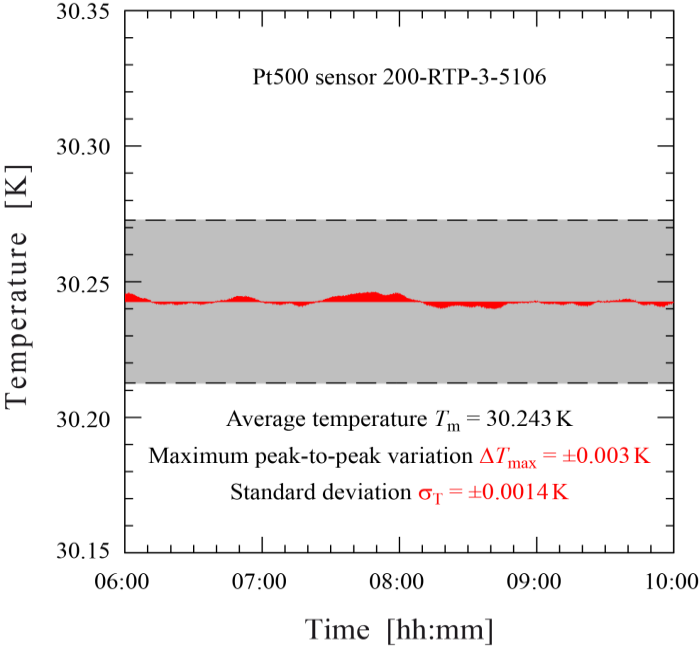 4h measurement
30.30
KATRIN specification
Temperature TBT [K]
30.25
30.20
06:00      07:00     08:00    09:00    10:00
STS status
Windowless gaseous tritium source
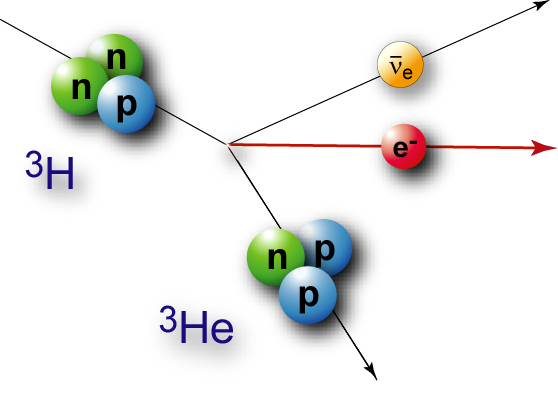 WGTS demonstrator successfully tested in 2011/12
 2013/14: upgrade to full source
 magnet tests at CEA Saclay 
 delivery and commissioning in 2014
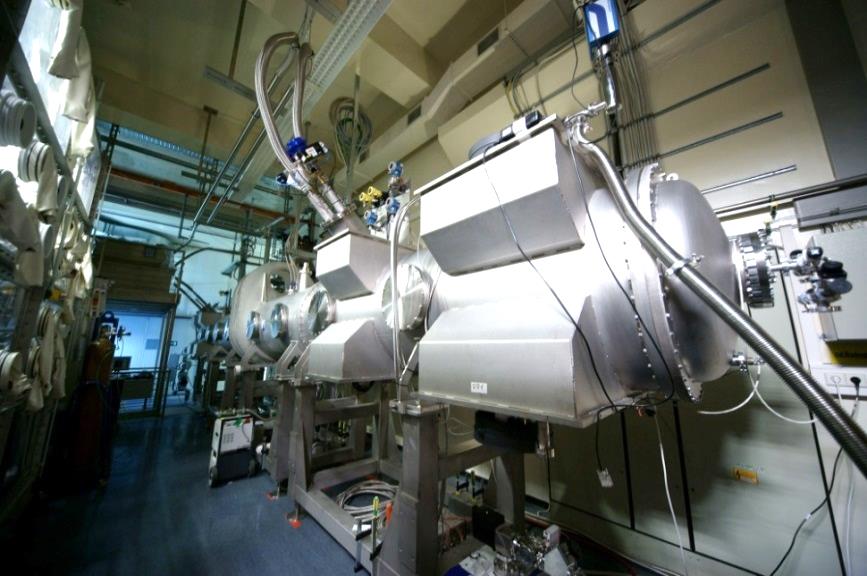 WGTS Demonstrator
S. Grohmann et al, Cryogenics 55, 5 (2013)
3
N. Wandkowsky, Int. School  Nucl. Phys. Erice, 2013
STS status
Differential pumping section
DPS pumping concept successfully tested in 2011
 gas flow reduction by 2.5·104  achieved
 failure of protection diode → new concept worked out
 delivery and commissioning in 2014
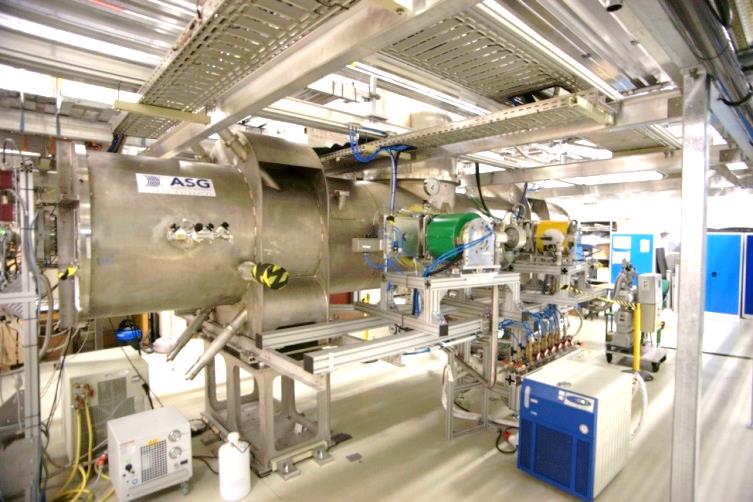 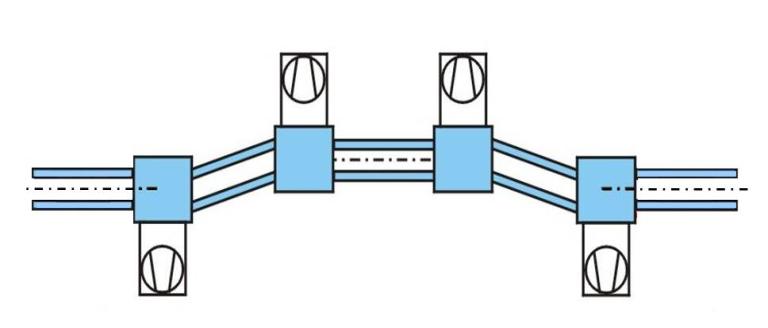 S. Lukic et al., Vacuum 86, 8 (2012)
4
N. Wandkowsky, Int. School  Nucl. Phys. Erice, 2013
STS status
Cryogenic pumping section
CPS pumping concept demonstrated
 beam tube gold coating, cold tests of magnets successfully passed
 reworking of protection diodes 
 delivery and commissioning in 2014
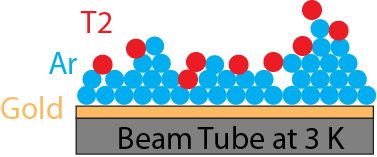 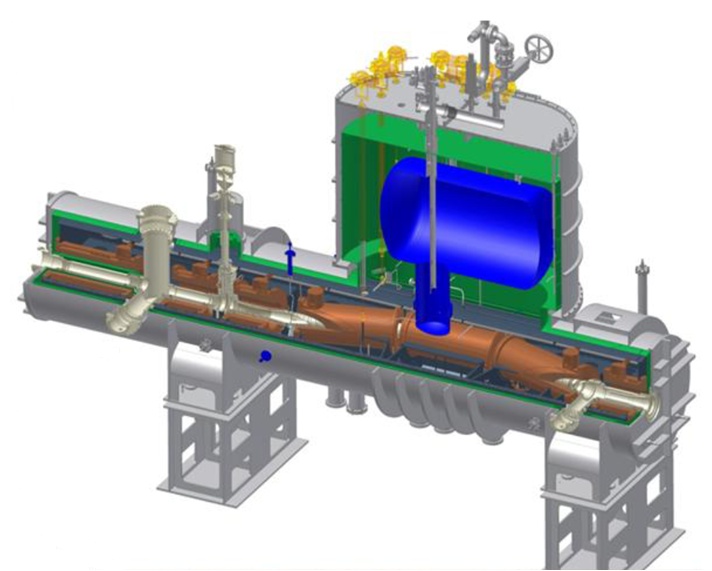 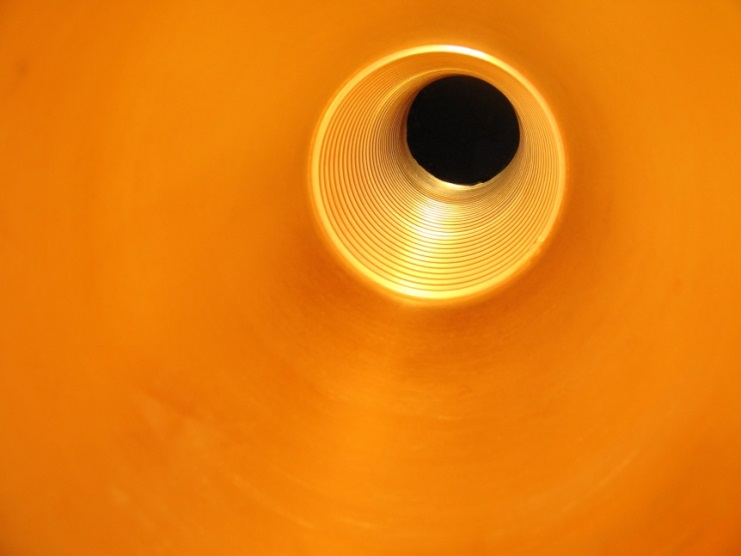 F. Eichelhardt et al., Fusion Sci. Technol. 54 (2008)
5
N. Wandkowsky, Int. School  Nucl. Phys. Erice, 2013
KATRIN overview
KATRIN experimental setup
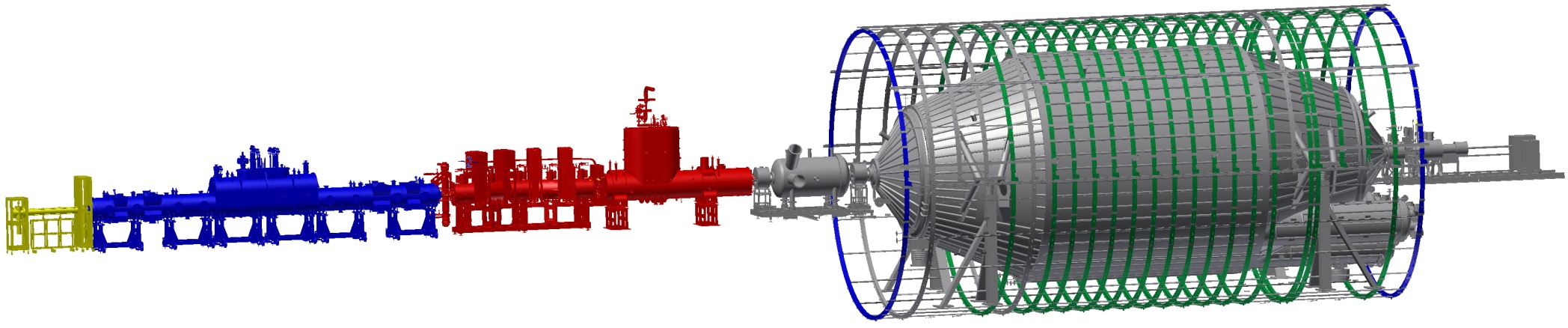 source
transport
spectrometer
detector
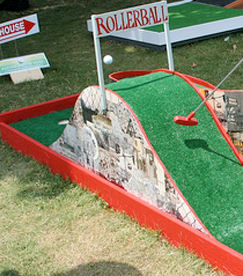 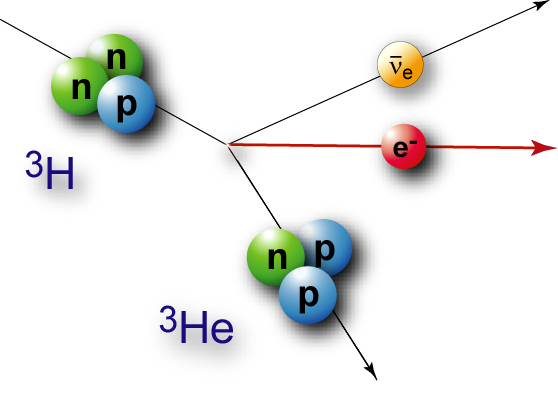 2014: Source and 
Transport Section (STS) commissioning
2013: Spectrometer and Detector Section (SDS) commissioning
6
N. Wandkowsky, Int. School  Nucl. Phys. Erice, 2013
SDS commissioning - objectives
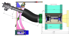 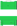 Main Spectrometer
angular
selective
E-Gun
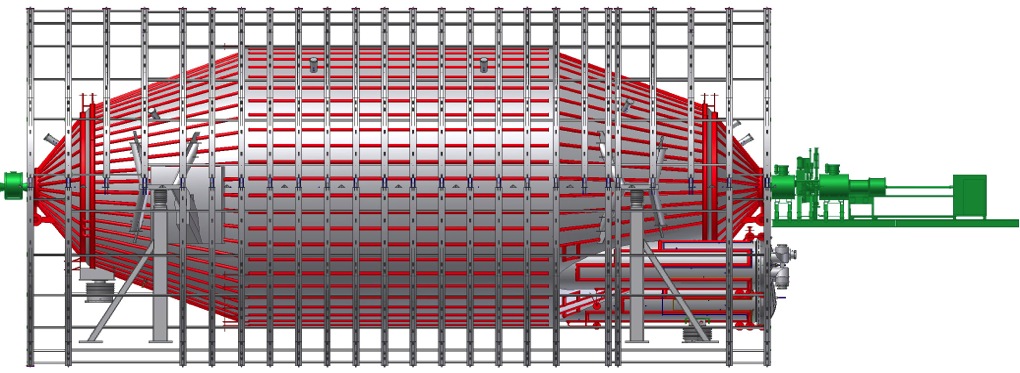 Detector
Section
Primary objectives:
 test of individual hardware, software and slow control components
 provide ultra high vacuum conditions at the p ≈ 10-11 mbar level
 detailed understanding of MAC-E filter transmission properties    (E = 18.6 keV with ΔE = 0.93 eV resolution)
 detailed knowledge and control of background processes
7
N. Wandkowsky, Int. School  Nucl. Phys. Erice, 2013
SDS commissioning – preparations
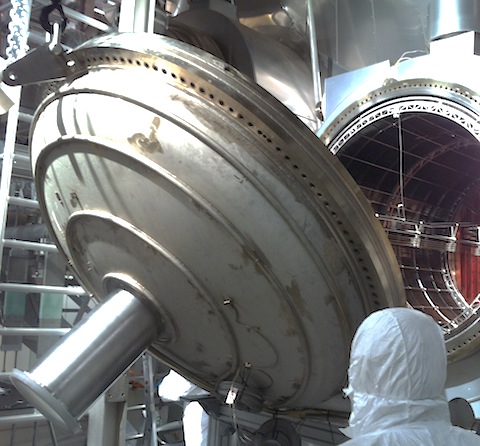 May 8, 2012
Spectrometer closed
8
N. Wandkowsky, Int. School  Nucl. Phys. Erice, 2013
SDS commissioning – bake-out
Motivation
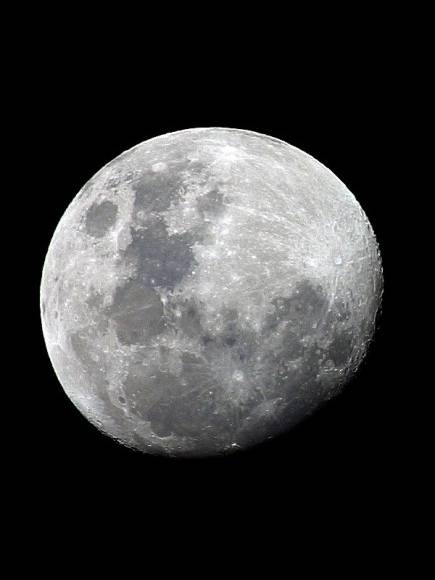 p = 10-11 mbar
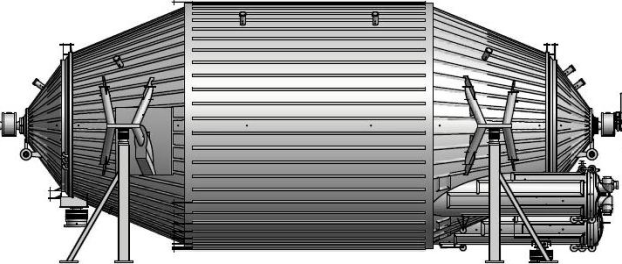 back at vacuum in July 2012: 10-8 mbar (water-dominated)
 required pressure: 10-11 mbar to minimize scattering on residual gas
 challenge: large volume of 1240 m3
9
N. Wandkowsky, Int. School  Nucl. Phys. Erice, 2013
SDS commissioning – bake-out
Procedure
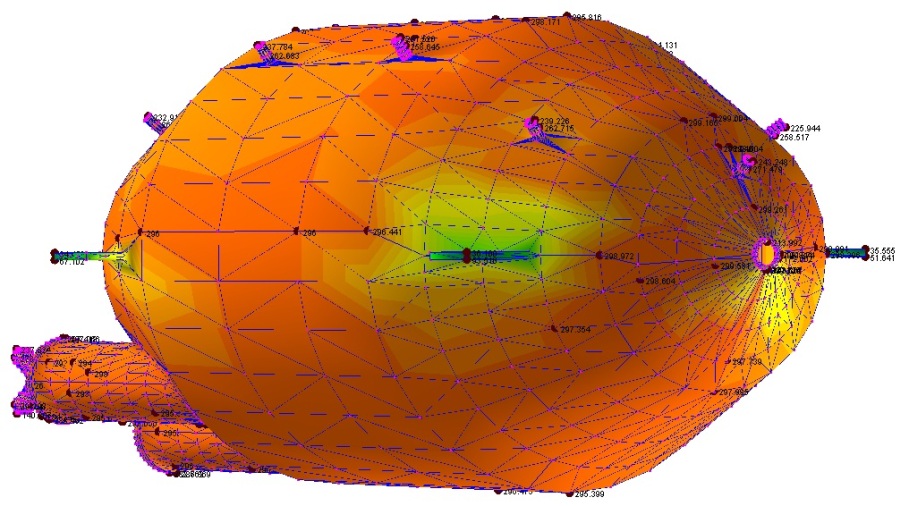 required temperature: 200°C
 slow heating so inner electrode
    can follow expansion of vessel
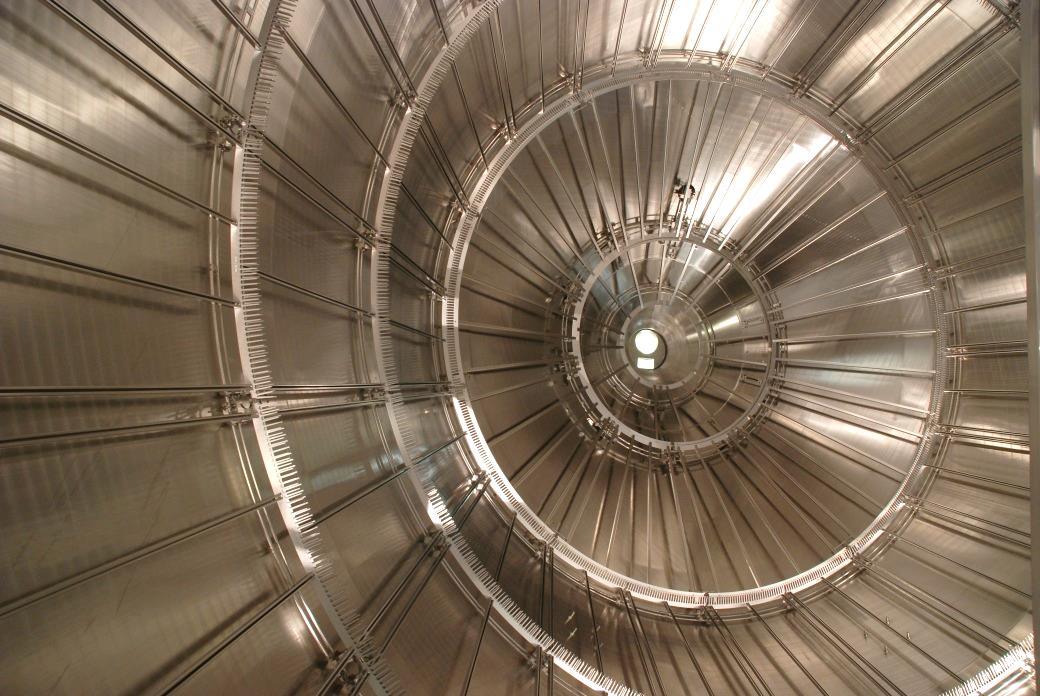 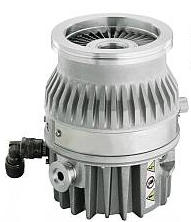 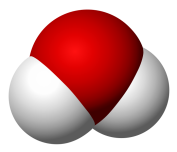 inner surface: 690 m2
turbomolecular 
pump
10
N. Wandkowsky, Int. School  Nucl. Phys. Erice, 2013
SDS commissioning – bake-out
Getter activation
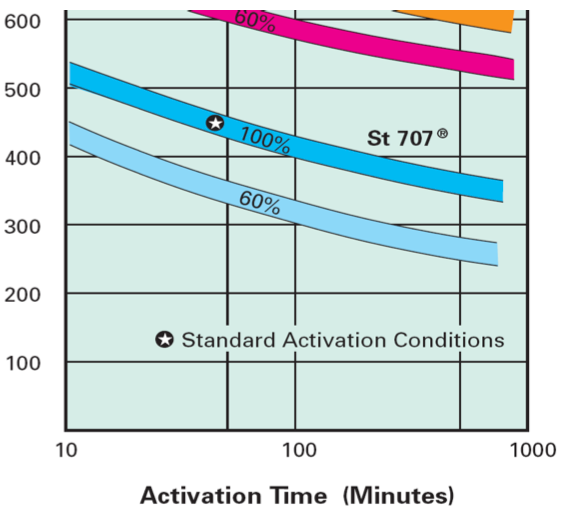 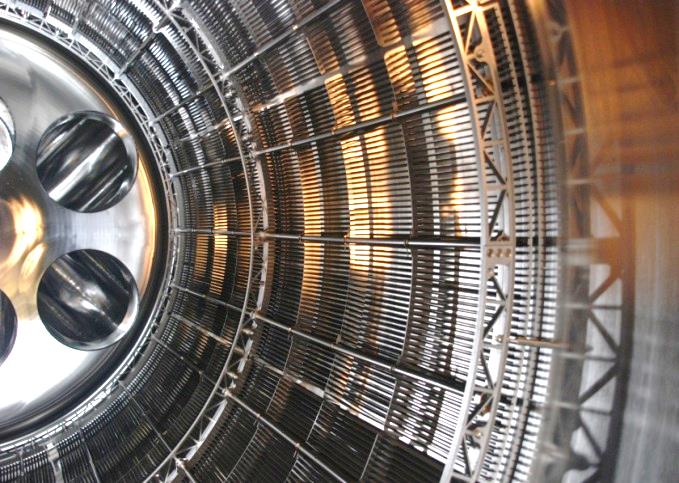 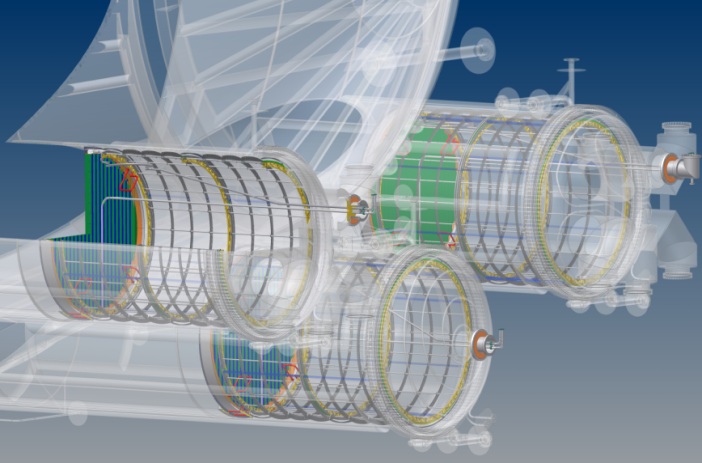 back at vacuum in July 2012: 10-8 mbar
 required pressure: 10-11 mbar to minimize scattering on residual gas
    (water-dominated)
 challenge: large volume of 1240 m3
 activation of getter material (NEG St 707)
11
N. Wandkowsky, Int. School  Nucl. Phys. Erice, 2013
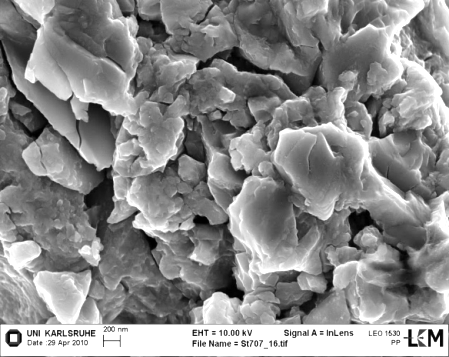 SDS commissioning – bake-out
Procedure
slow heating/cooling (~1°C/h): expansion of vessel and electrode
 temperature breakpoints: 200°C – water removal from vessel
                                             300°C – activation of getter material
leak developed & 
fixed immediately
back to
10-11 mbar level
Today: 4·10-11 mbar
12
N. Wandkowsky, Int. School  Nucl. Phys. Erice, 2013
SDS commissioning – bake-out
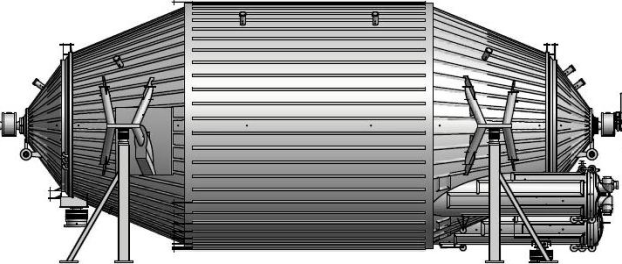 expansion
fix point
(video mirrored)
J. Wolf
13
N. Wandkowsky, Int. School  Nucl. Phys. Erice, 2013
SDS commissioning - detector
Integration of detector and spectrometer
May 16, 2013: SDS connection established
 May 28, 2013: opening gate valve
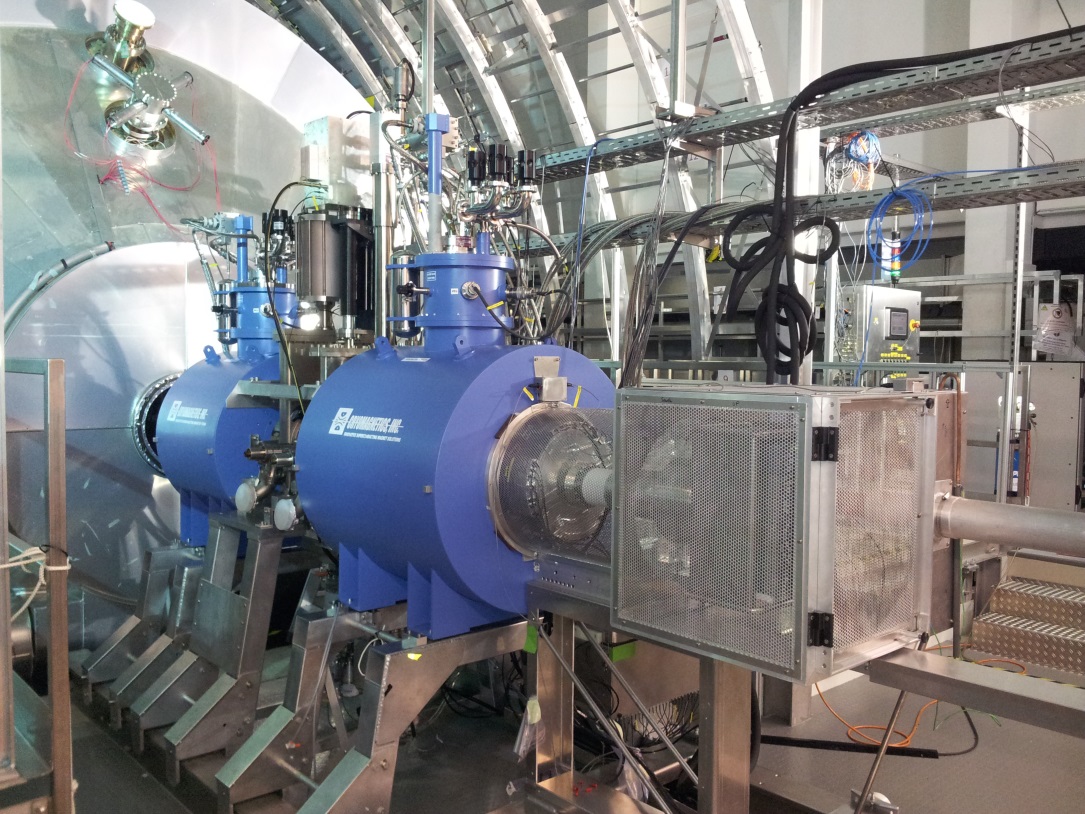 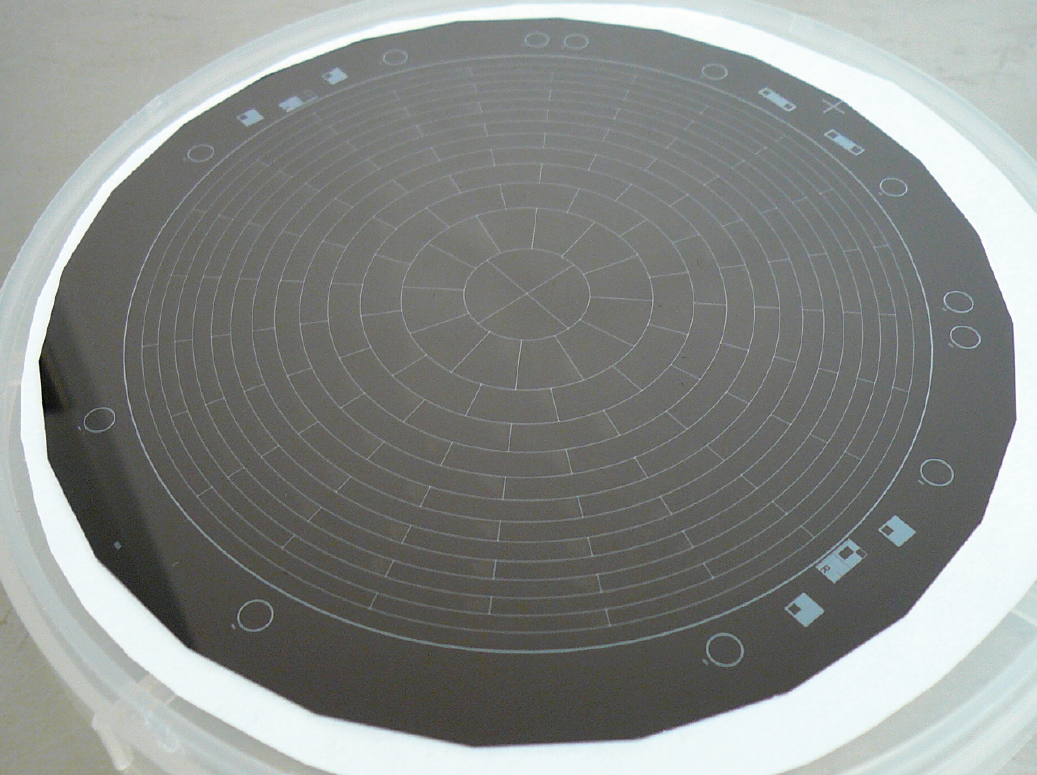 14
N. Wandkowsky, Int. School  Nucl. Phys. Erice, 2013
SDS commissioning – first light
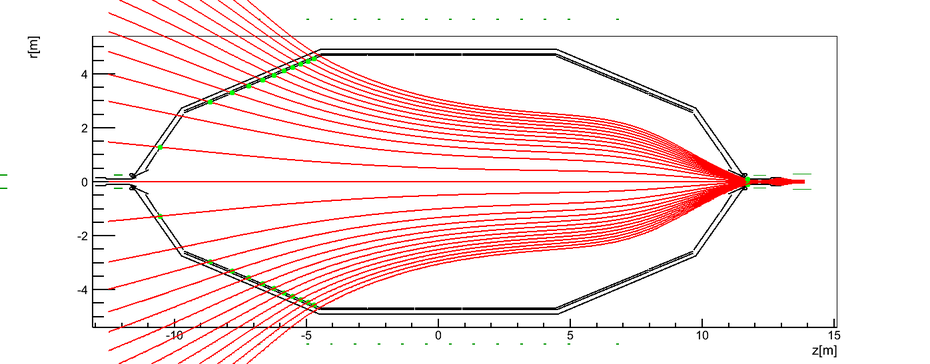 May 31, 2013
 asym. magnetic field
 map electrode onto detector
 confirmed by simulations
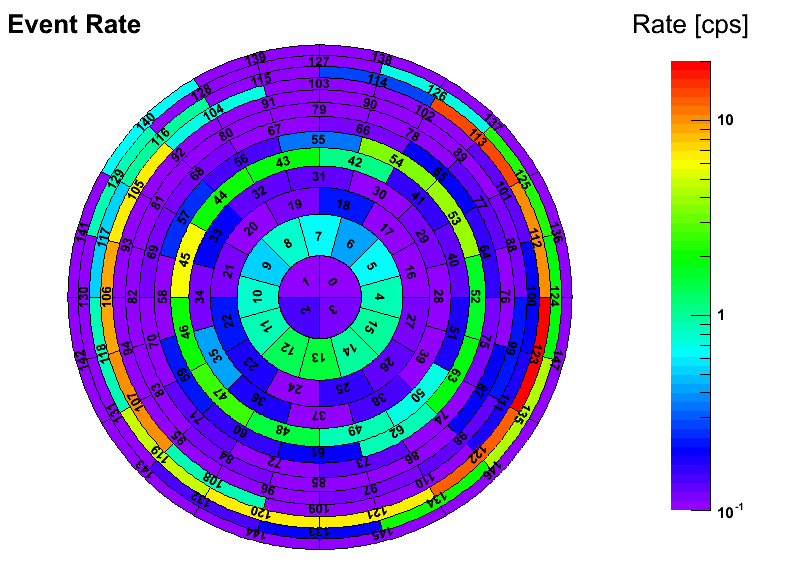 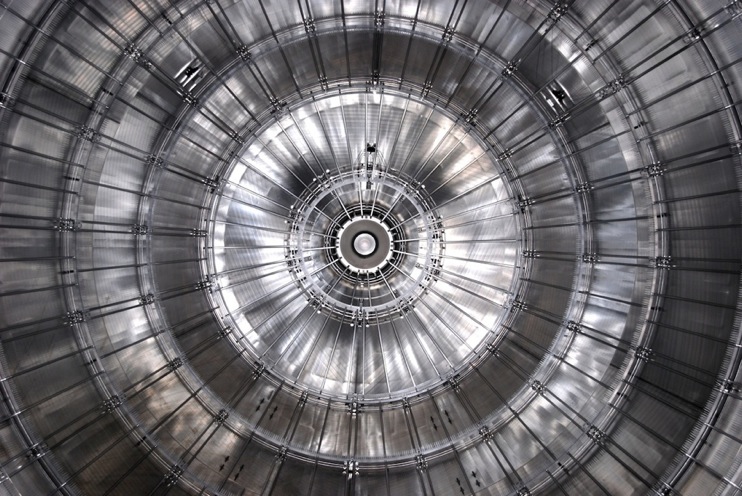 15
N. Wandkowsky, Int. School  Nucl. Phys. Erice, 2013
SDS commissioning – studies
B [T]
Transmission of ß-electrons
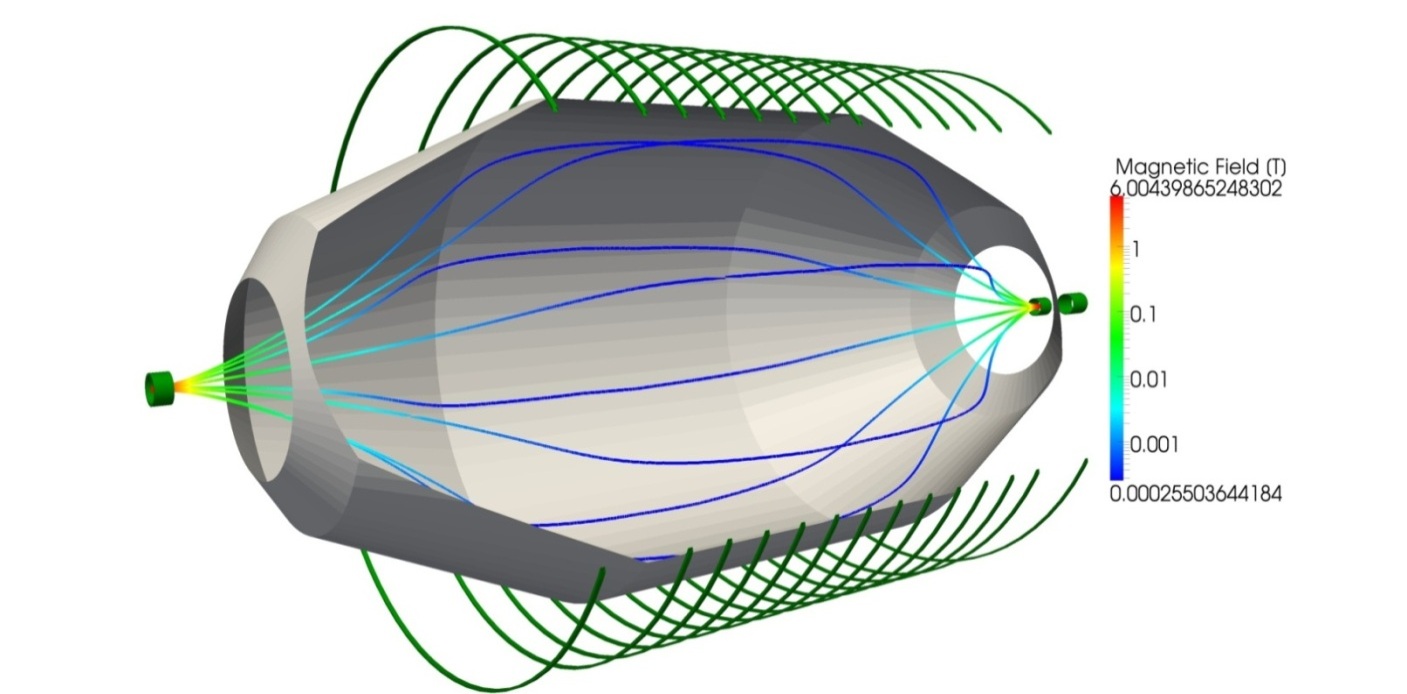 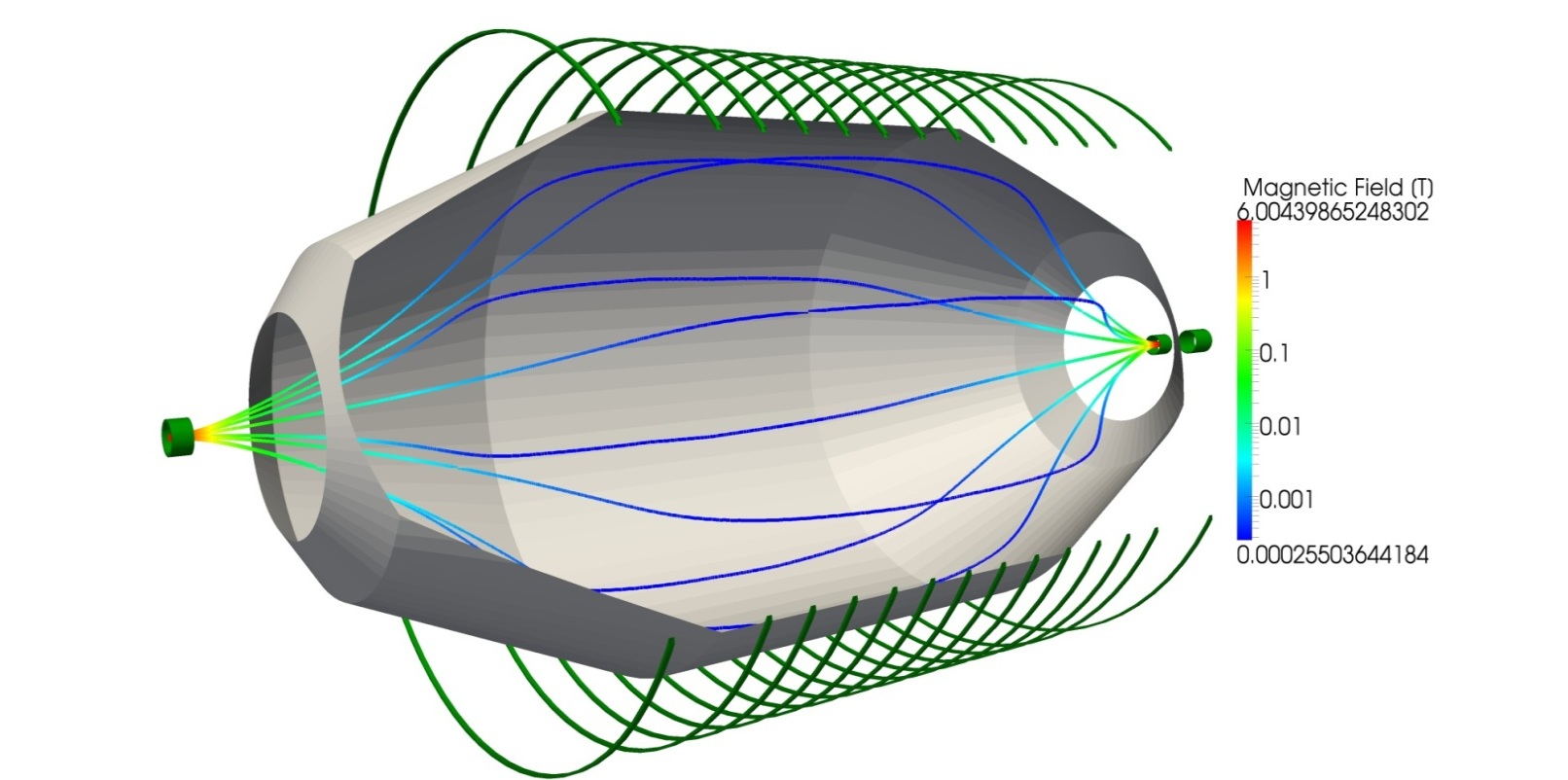 magnetic guiding
 electrostatic retardation
e
e
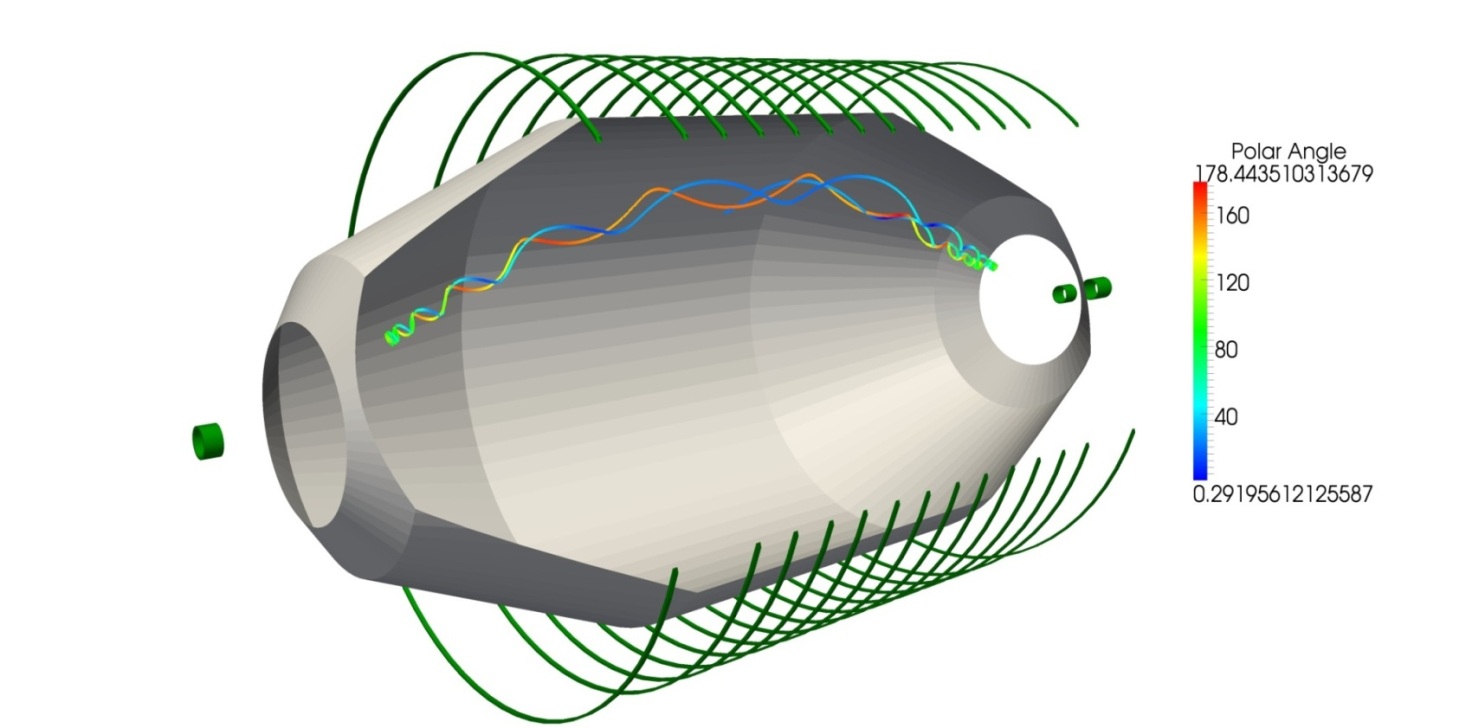 q [°]
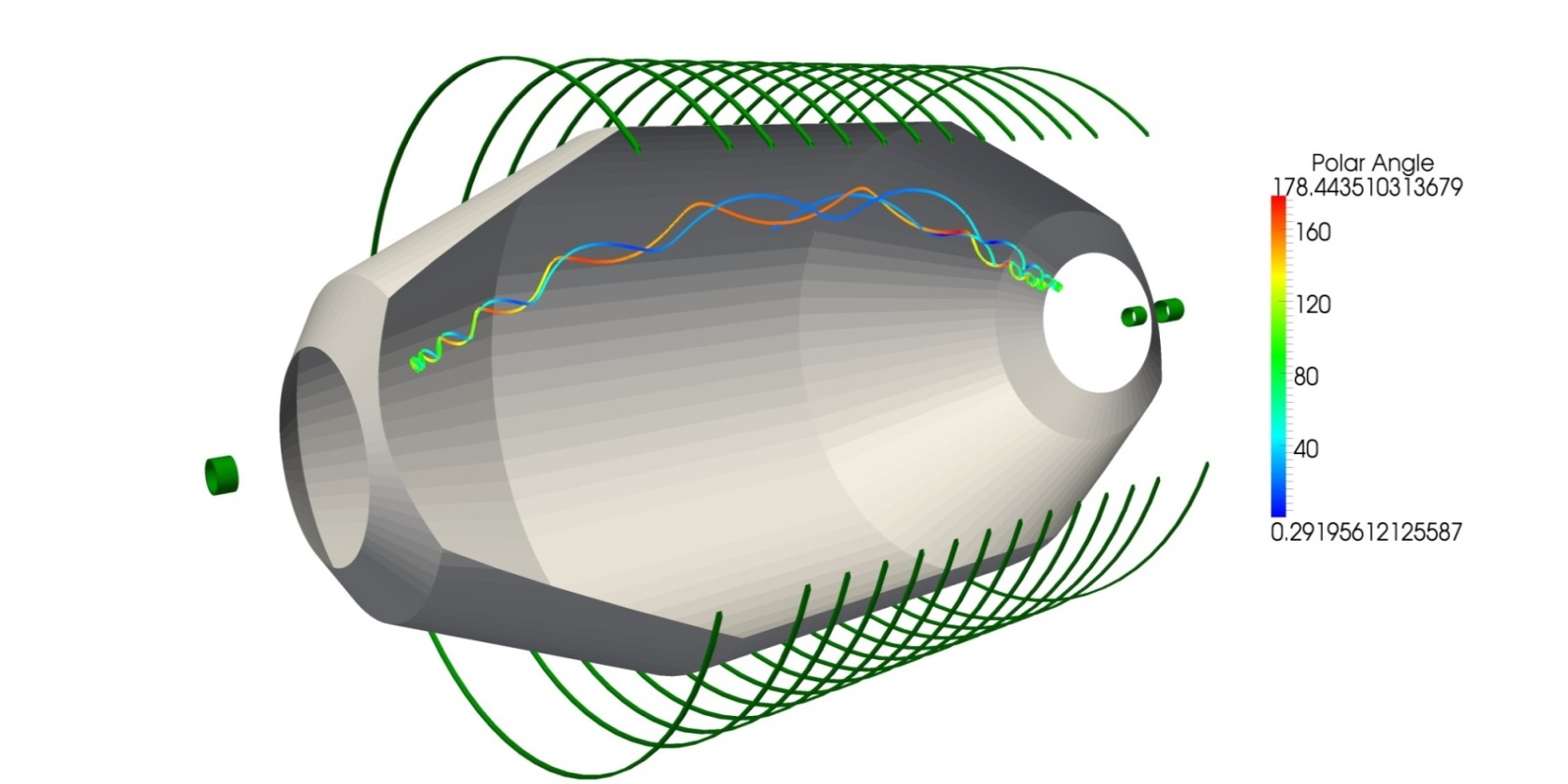 e
Background: stored electrons
magnetic bottle effect
 long storage (h)
16
N. Wandkowsky, Int. School  Nucl. Phys. Erice, 2013
Transmission studies – e-gun
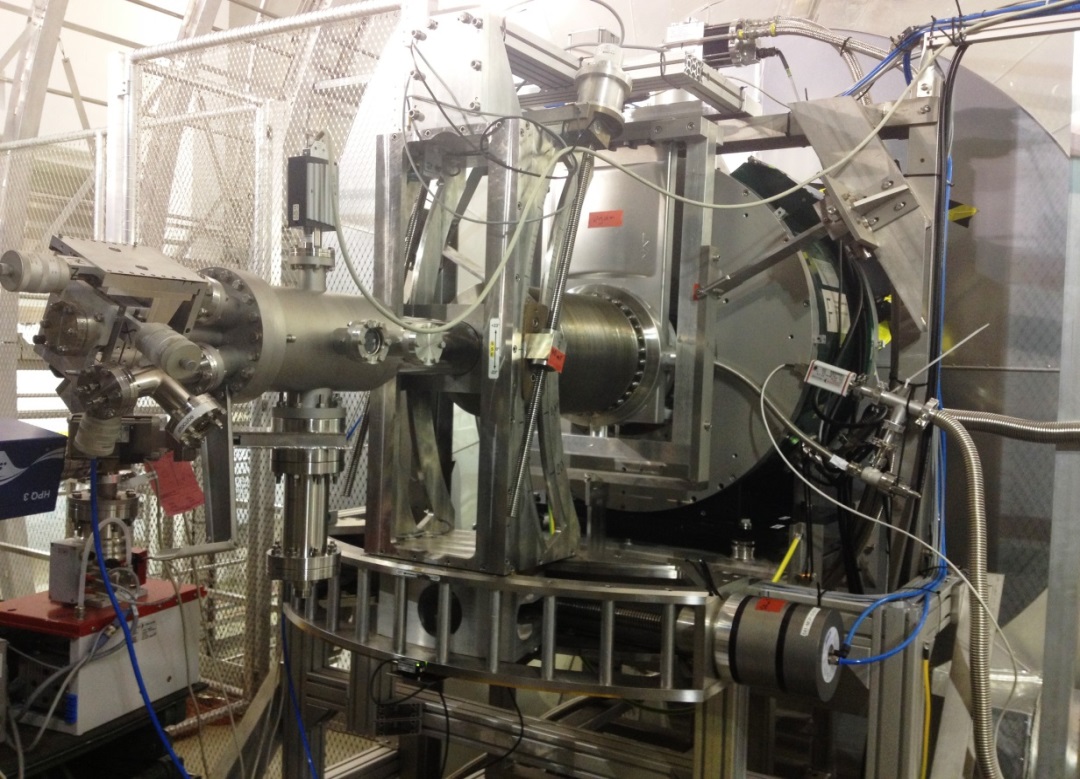 Quasi-monoenergetic, angular 
selective electron gun
diagnostic tool: mapping of 
    analyzing plane
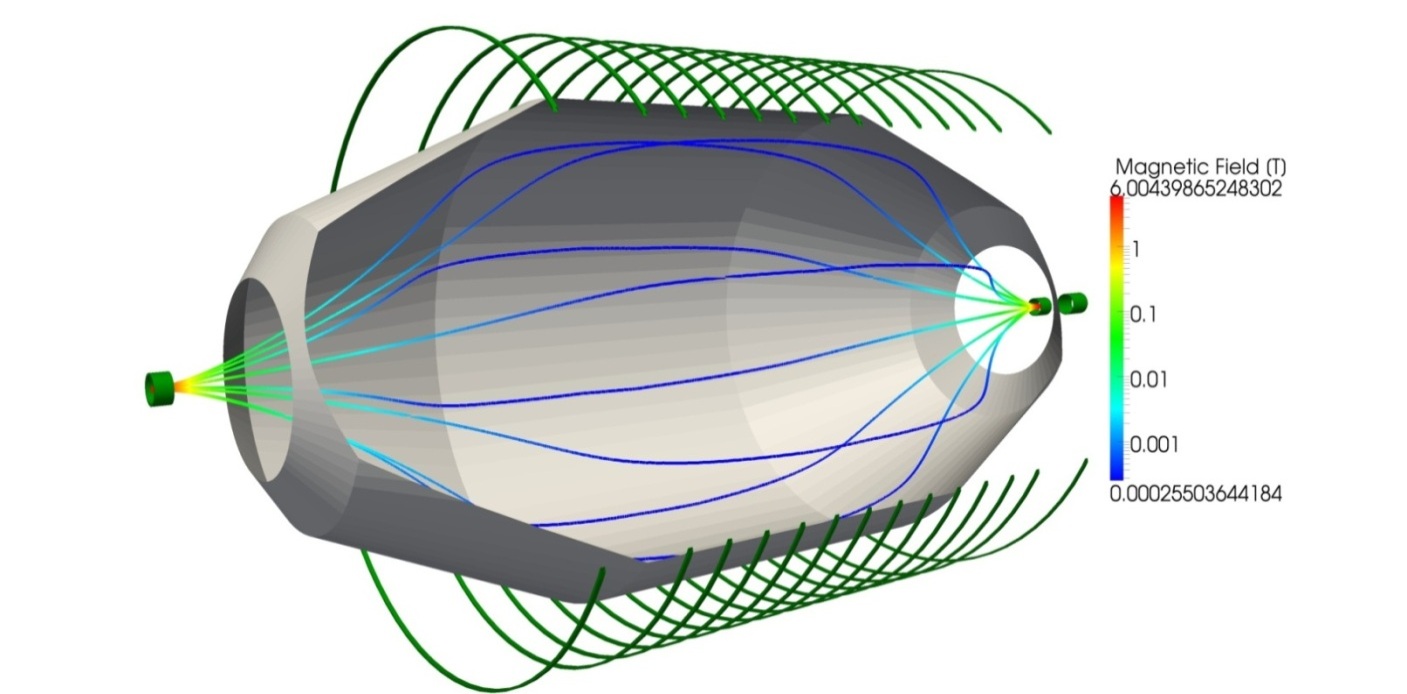 K. Hugenberg et al, Prog. Part. Nucl. Phys. 65, 288 (2010)
17
N. Wandkowsky, Int. School  Nucl. Phys. Erice, 2013
Transmission studies – mapping
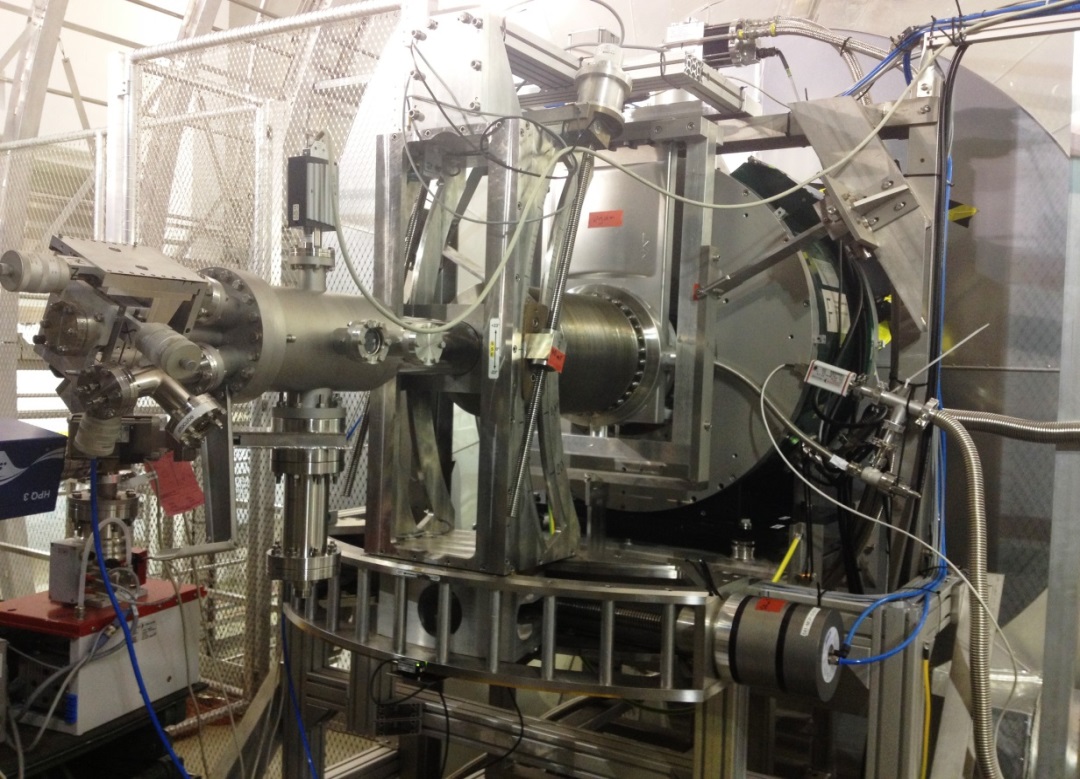 Quasi-monoenergetic, angular 
selective electron gun
diagnostic tool: mapping of 
    analyzing plane
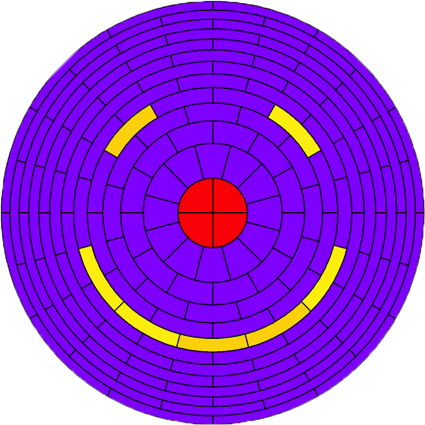 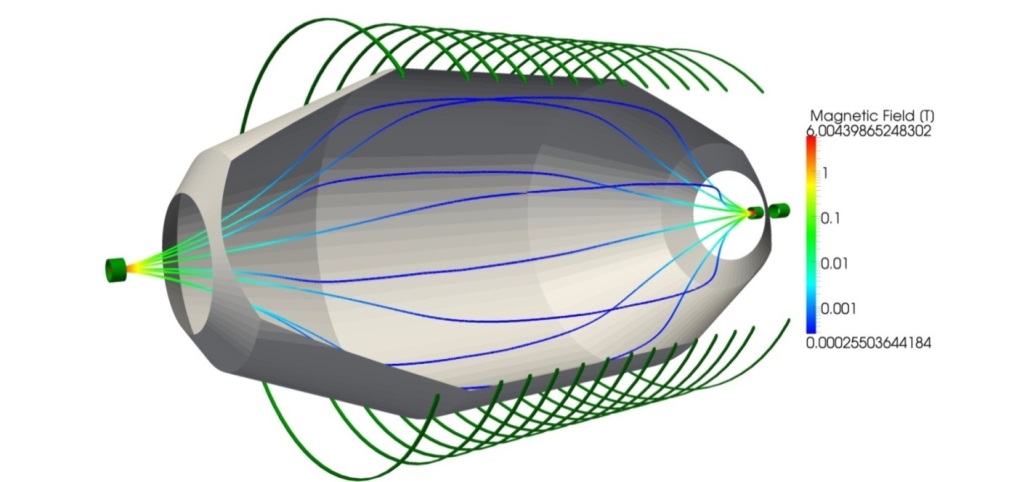 18
N. Wandkowsky, Int. School  Nucl. Phys. Erice, 2013
Transmission studies
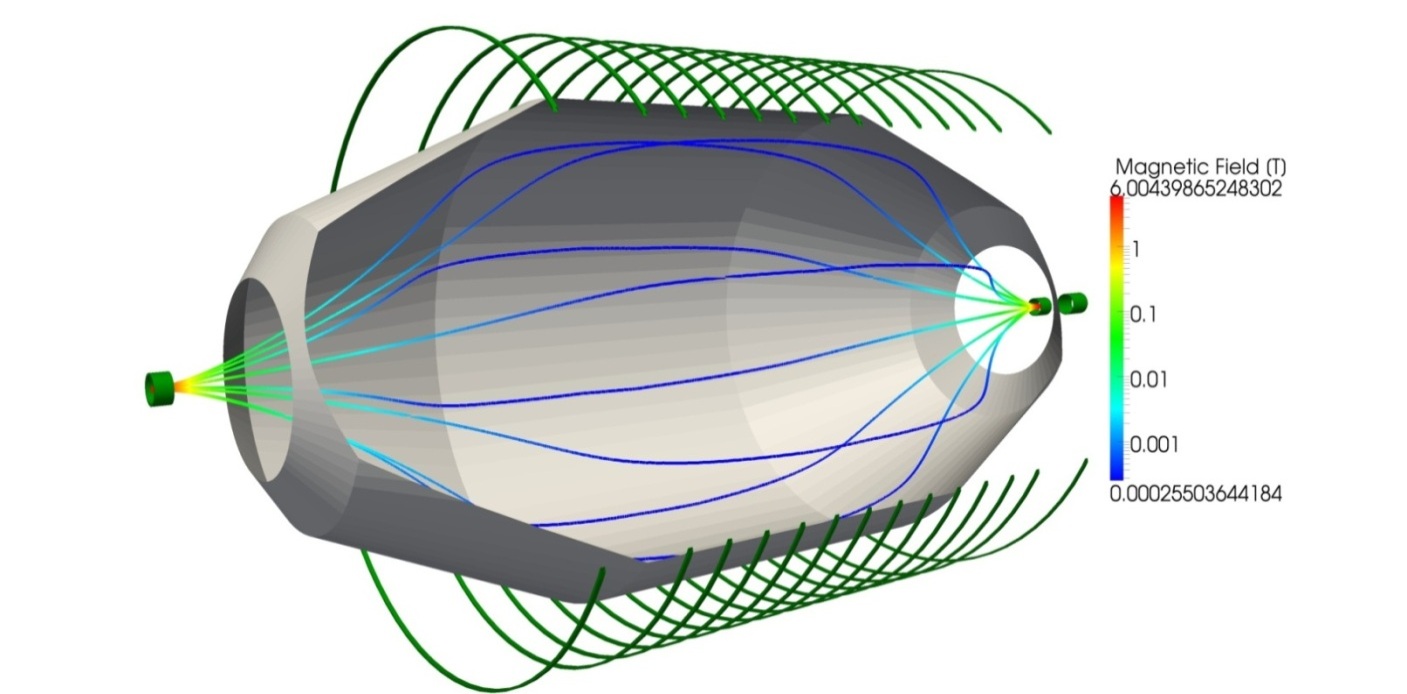 Quasi-monoenergetic, angular 
selective electron gun
diagnostic tool
 study of electron transmission
3.0
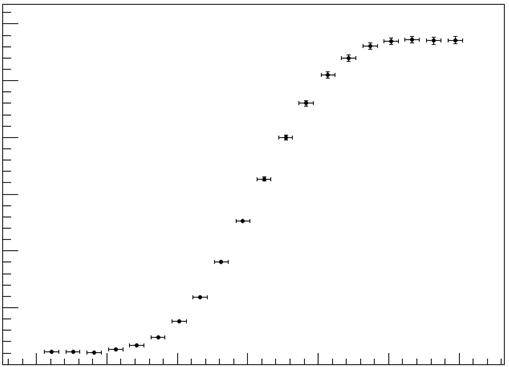 e
e
2.5
PRELIMINARY
2.0
1.5
electron rate (kcps)
First transmission function
at high voltage (Aug. 14th)
1.0
0.5
successful transmission!
 width of 100 meV
-1.1
-1.0
-0.9
-0.8
-0.7
-0.6
-0.5
UHV-Uegun (eV)
19
N. Wandkowsky, Int. School  Nucl. Phys. Erice, 2013
Background studies – radon
Radon sources at the KATRIN main spectrometer
getter material (St 707): 219Rn (t1/2=3.96 s)
 vessel surface: 220Rn (t1/2=55.6 s)
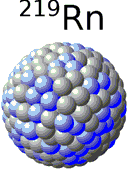 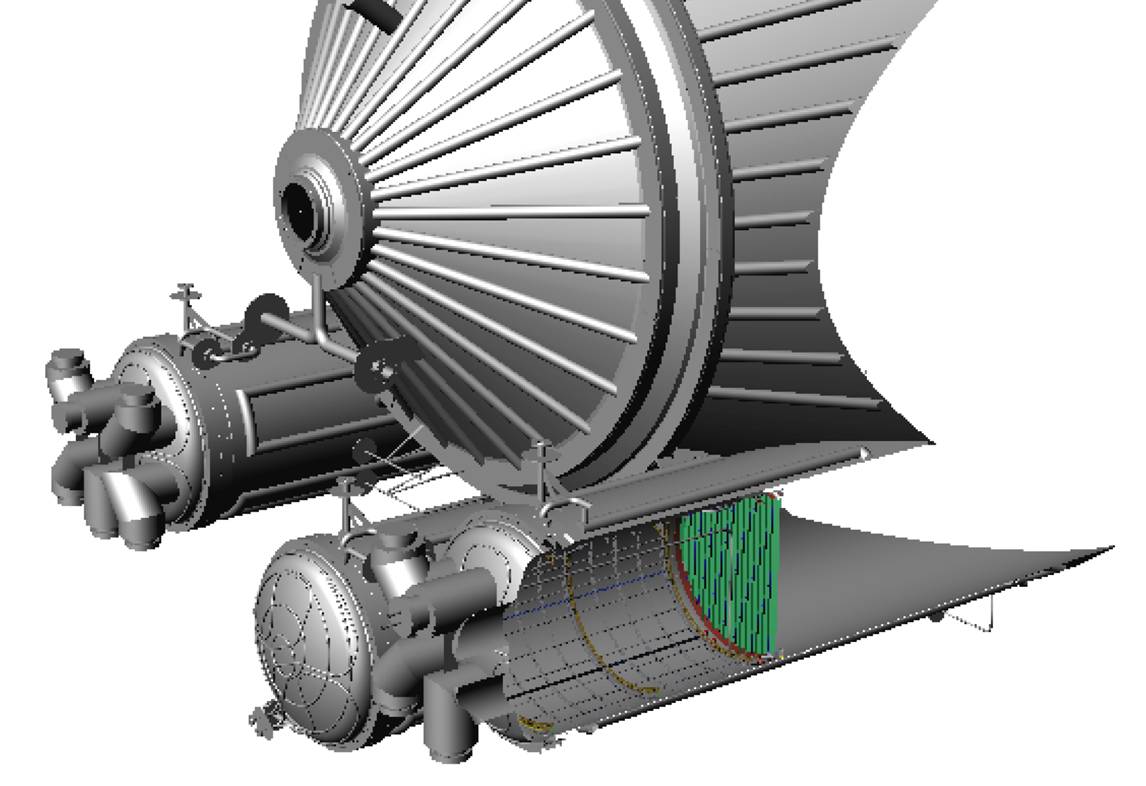 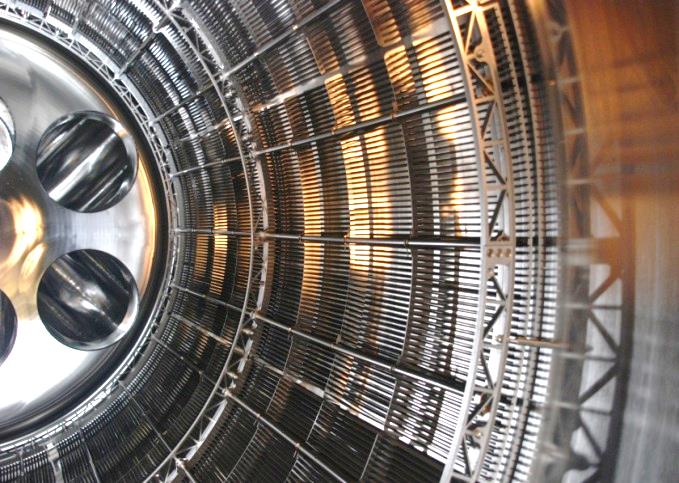 20
N. Wandkowsky, Int. School  Nucl. Phys. Erice, 2013
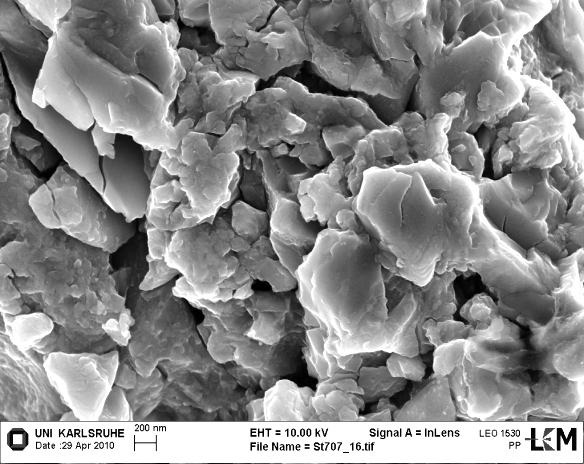 Background studies – radon
Radon decay in sensitive spectrometer volume
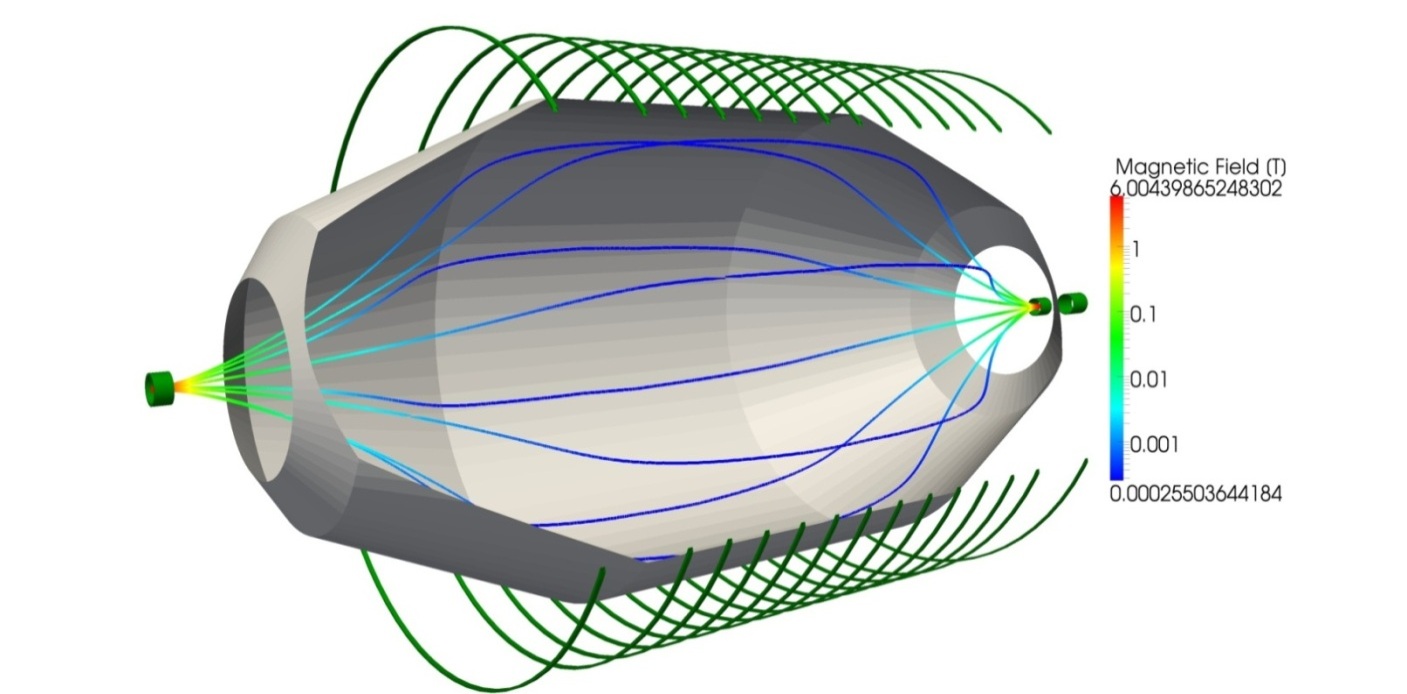 alpha-emission: not relevant for KATRIN
 accompanying electrons: source of background
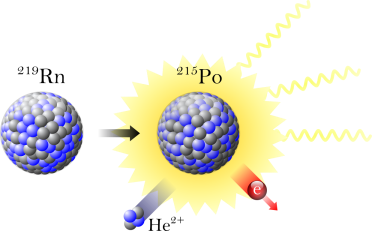 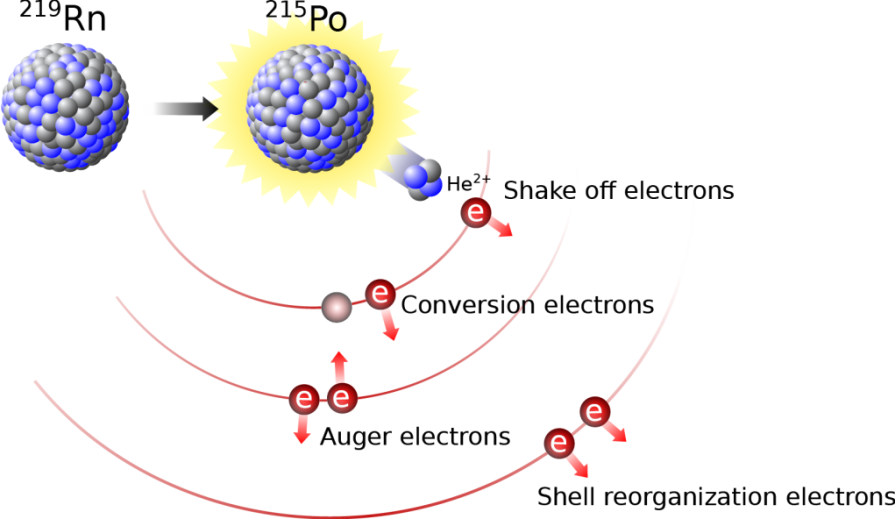 21
N. Wandkowsky, Int. School  Nucl. Phys. Erice, 2013
Background studies – radon model
magnetically stored electrons scatter off residual gas 
      → ionization → secondary electrons
 high primary energies → hundreds of secondary electrons
 UHV (10-11 mbar) → storage time up to several hours
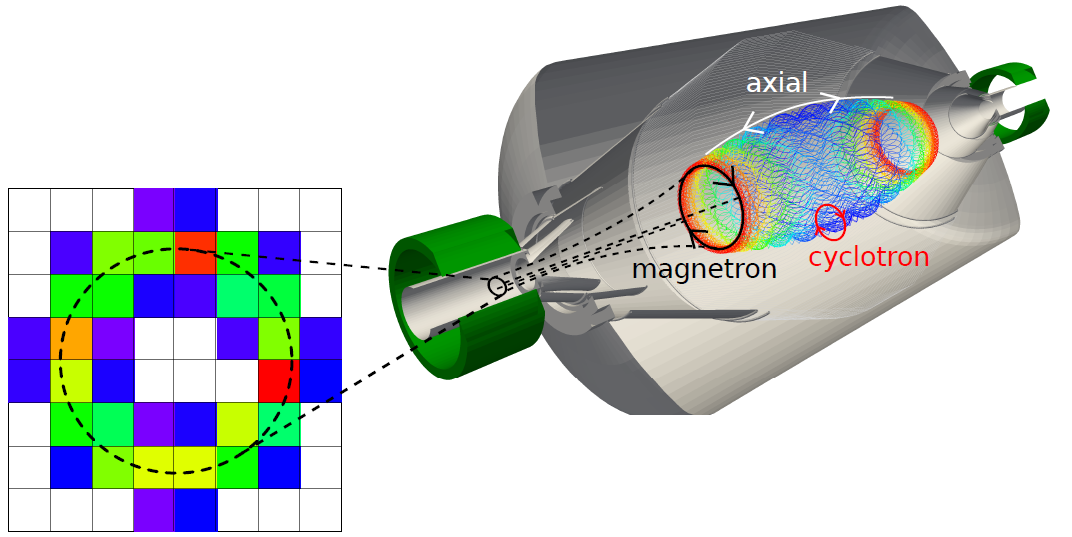 pre-spectrometer
F. Fränkle et al, Astropart. Phys. 35, 128 (2011)
S. Mertens et al, Astropart. Phys. 41, 52 (2013)
N. W. et al, J. Phys. G 40 (2013) 
N. W. et al, New J. Phys. 15 (2013)
22
N. Wandkowsky, Int. School  Nucl. Phys. Erice, 2013
Background studies – expectations
Expectations for the main spectrometer
modeling of physics processes: KASSIOPEIA
 extrapolations to main spectrometer
 expectation: background on the order of 1 count per second
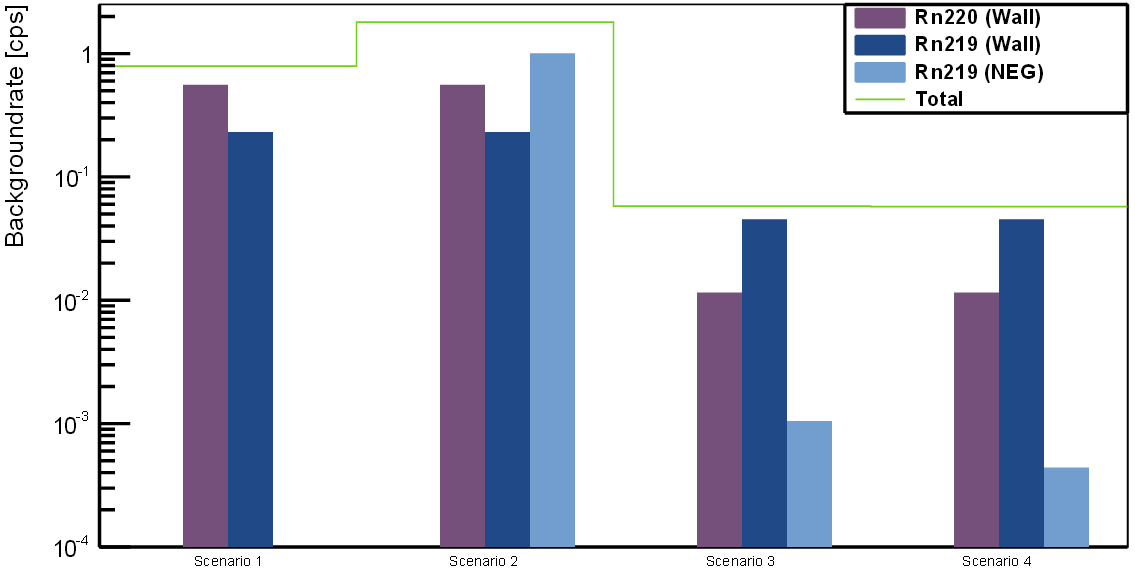 1
1
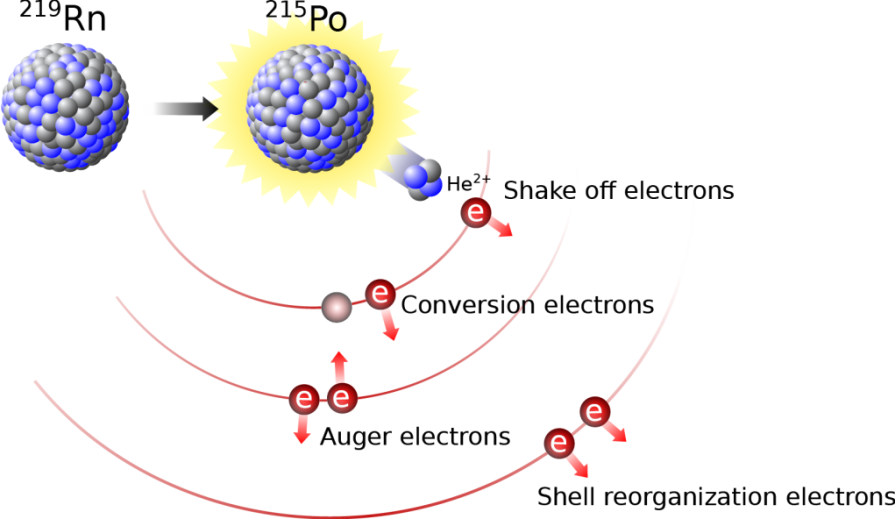 10-1
Background rate (cps)
10-2
10-3
10-4
scenario 1
scenario 2
scenario 3
scenario 4
S. Mertens et al, Astropart. Phys. 41, 52 (2013)
23
N. Wandkowsky, Int. School  Nucl. Phys. Erice, 2013
Background studies – observations
First look at background with full HV
no large Penning traps (previous MAC-E filters: >105 cps initial rate)
 highly effective magnetic shielding against cosmic μ-induced background
 required rate: 10-2 cps
 counter measures needed: electric shielding against μ–induced background, 
    passive/active reduction of stored electron background
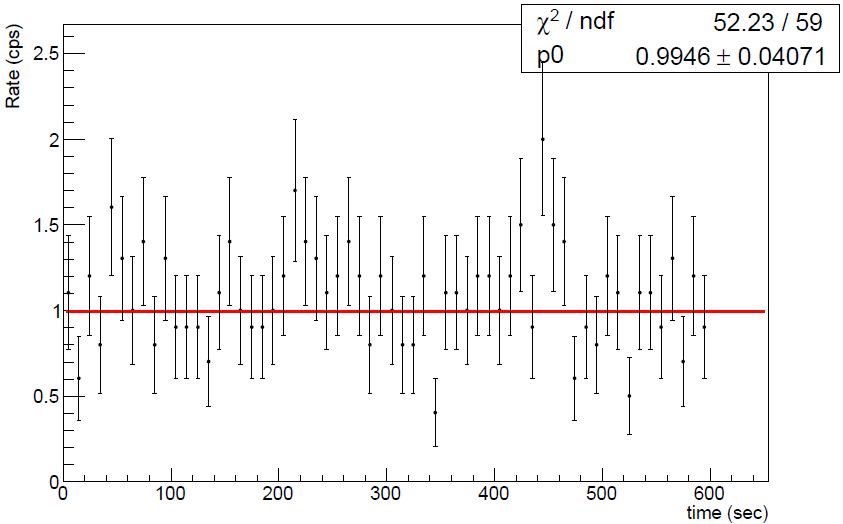 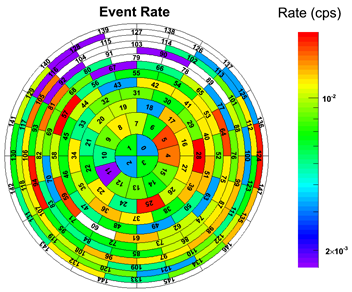 2.5
PRELIMINARY
2
10-2
1.5
Background rate (cps)
1
0.5
2·10-3
0
100
200
300
400
500
600
time (s)
24
N. Wandkowsky, Int. School  Nucl. Phys. Erice, 2013
Background studies – reduction
spectrometer 
vessel
Passive background reduction: principle
NEG-Pump
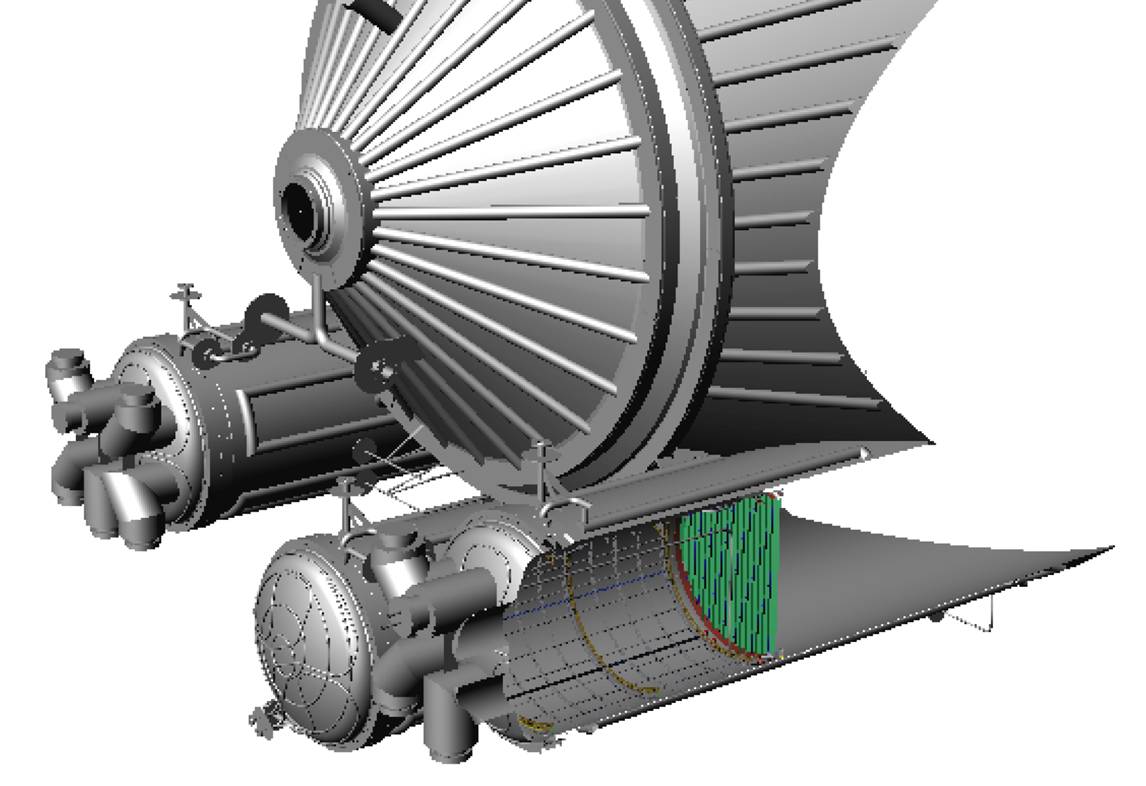 LN2 cooled
baffle
219Rn
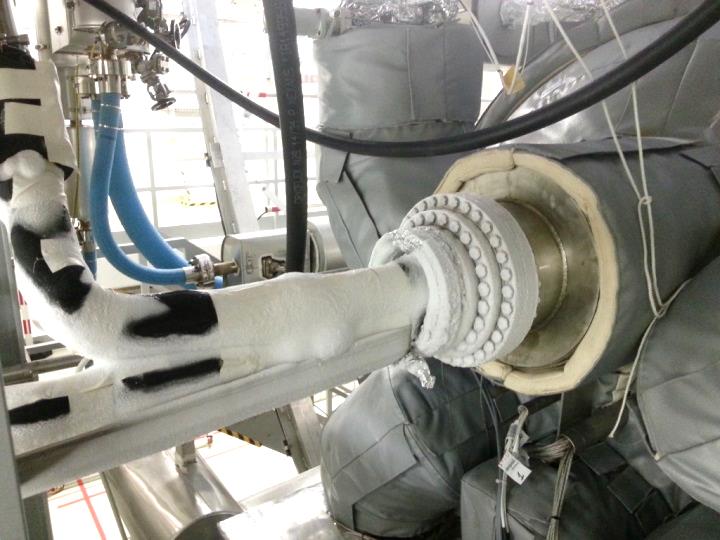 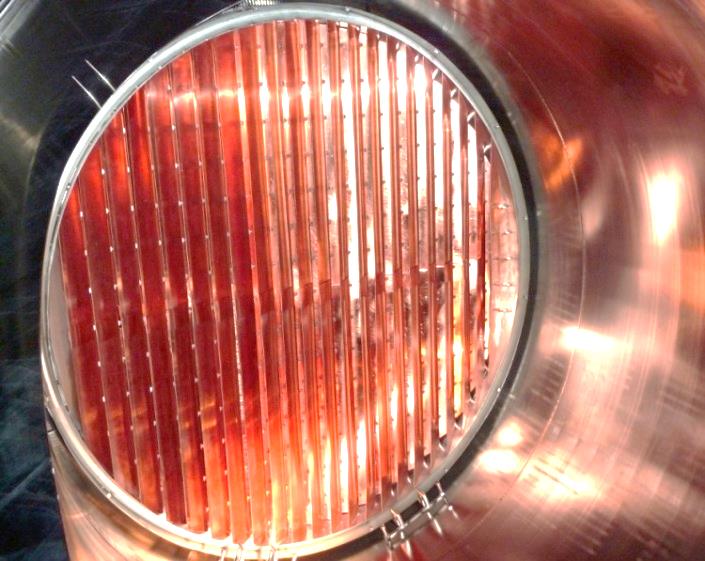 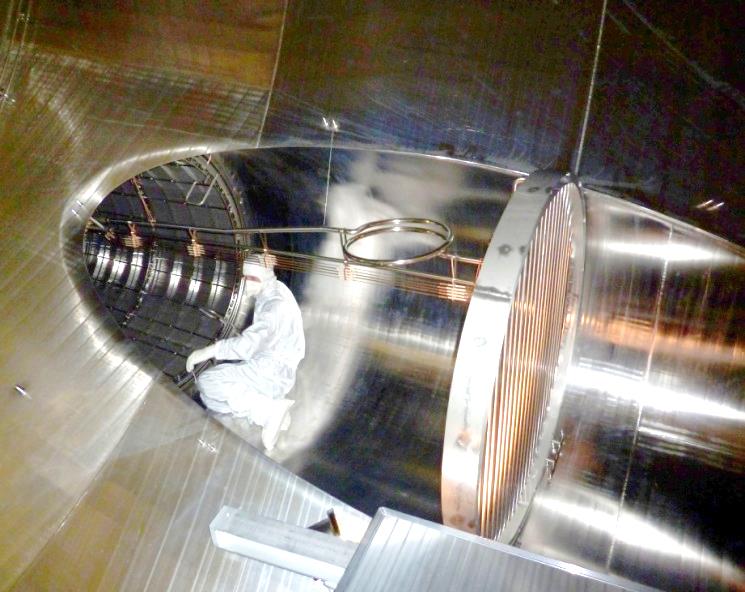 25
N. Wandkowsky, Int. School  Nucl. Phys. Erice, 2013
Background studies – reduction
Passive background reduction: measurement results
reduction by factor 3
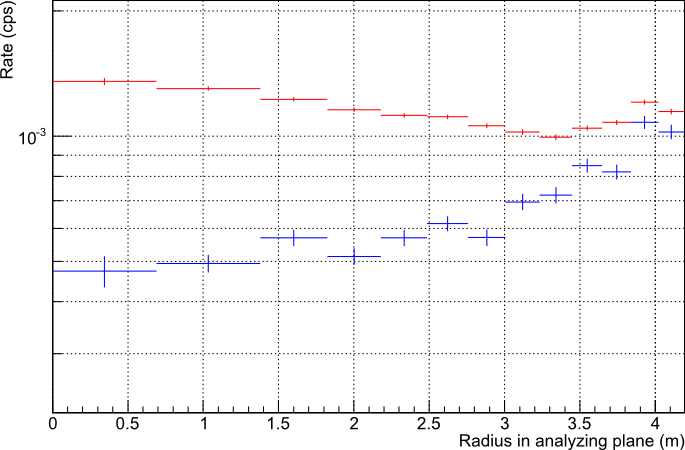 PRELIMINARY
WARM BAFFLES
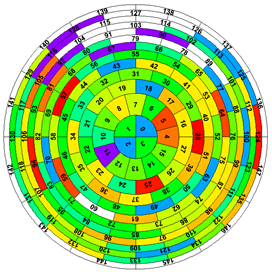 Background rate/unit volume (cps/m3)
COLD BAFFLES
detector rings
26
N. Wandkowsky, Int. School  Nucl. Phys. Erice, 2013
Background studies – reduction
Active background reduction: overview
breaking of electron storage condition
 removal from sensitive volume
S. Mertens et al, JINST 7 P08025 (2012)
 N.W., PhD thesis (2013)
Cyclotron Resonance

All electron energies
Magnetic Pulse

High energies
Electric Dipole

Low energies
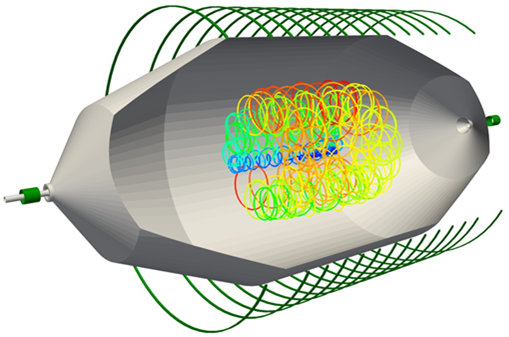 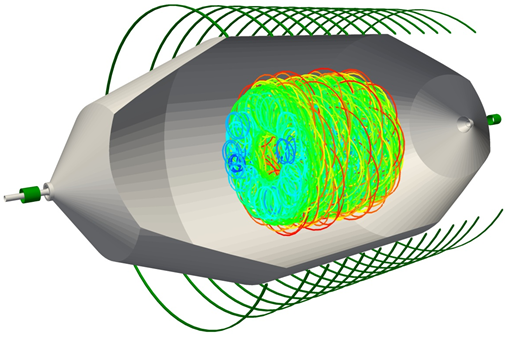 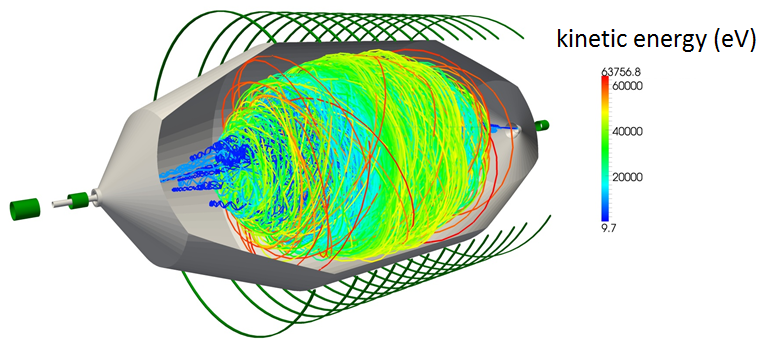 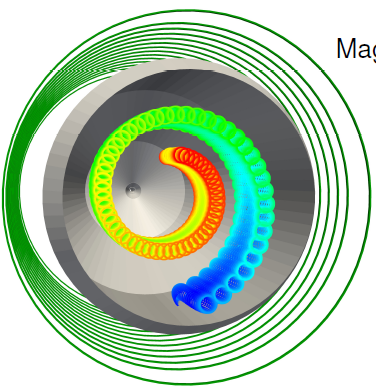 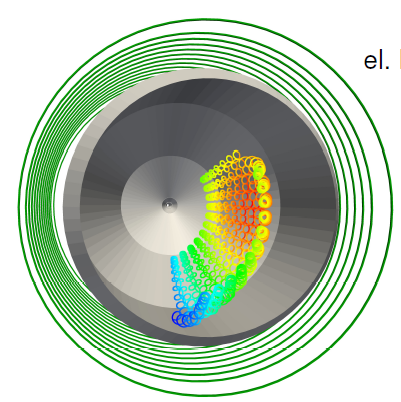 27
N. Wandkowsky, Int. School  Nucl. Phys. Erice, 2013
Background studies – reduction
Active background reduction: dipole measurement
enhanced bg rate by ignition of
Penning trap between egun & spec
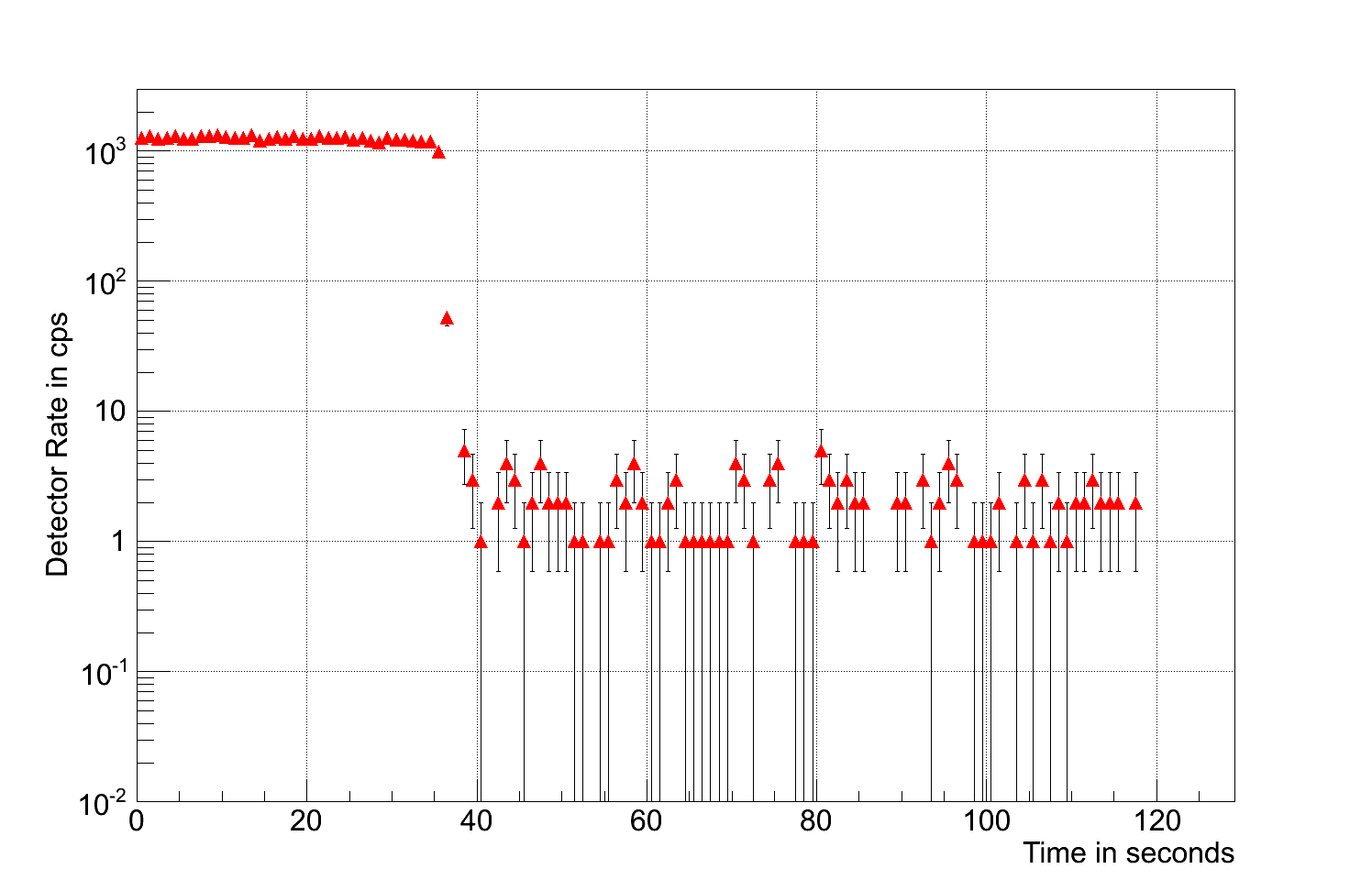 PRELIMINARY
103
Short application of electric dipole field 
E≈1 V/m → ExB-drift
102
10
Background rate (cps)
1
10-1
10-2
0           20        40          60         80         100       120
time (s)
28
N. Wandkowsky, Int. School  Nucl. Phys. Erice, 2013
Summary and Outlook
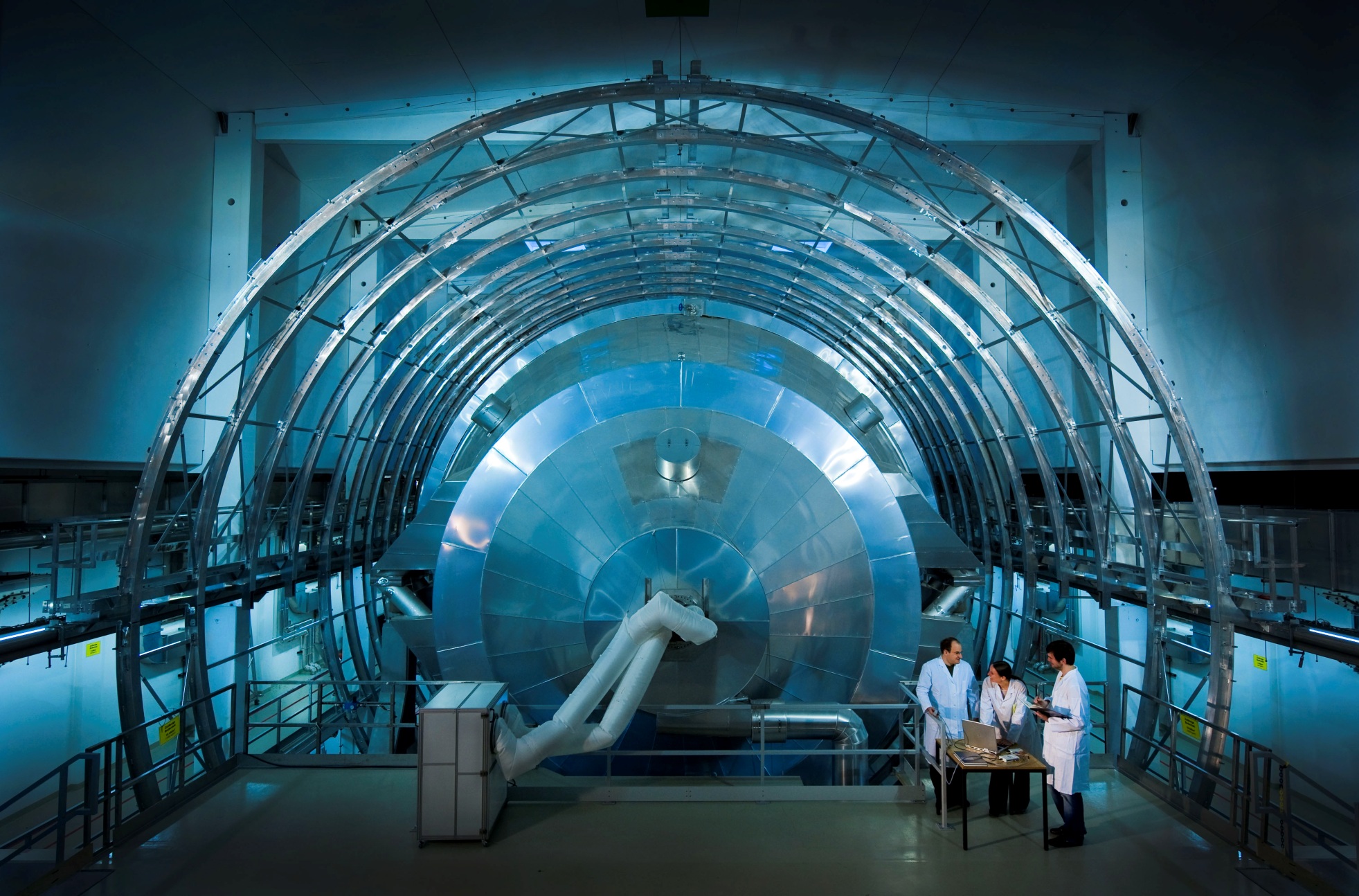 KATRIN: determination of mν <0.2 eV (90% CL)
STS components delivery and commissioning in 2014
SDS Milestones in 2013:
Jan.: bake-out of the spectrometer
May: integration of detector system (SDS)
May: first light
Aug.: application of HV
Commissioning: transmission and background studied
End of commissioning: Sept. 23rd
Detailed analysis of collected data
Prepare SDS for tritium measurements
Start of tritium measurements in 2015
29
N. Wandkowsky, Int. School  Nucl. Phys. Erice, 2013